术
艺
艺术教育培训课件
训
培
campus open class teaching courseware campus open class
teaching open class teaching courseware
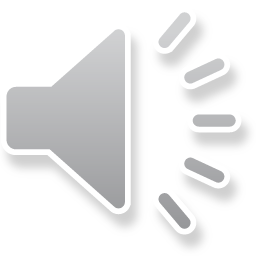 目
录
教育教学分析
教学方案介绍
教学内容说明
教学特点分析
培养学习兴趣
01
02
03
04
05
教育教学分析
01
请替换文字内容，点击添加相关标题文字也可以直接复制
点击添加内容
点击添加内容
点击添加内容
点击添加内容
点击添加内容
点击添加内容
点击添加内容点击添加内容点击添加内容点击添加内容点击添加内容
点击添加内容点击添加内容点击添加内容点击添加内容点击添加内容
点击添加内容点击添加内容点击添加内容点击添加内容点击添加内容
点击添加内容点击添加内容点击添加内容点击添加内容点击添加内容
点击添加内容点击添加内容点击添加内容点击添加内容点击添加内容
点击添加内容点击添加内容点击添加内容点击添加内容点击添加内容
添加标题
添加标题
添加标题
添加标题
添加文字内容添加文字内容添加文字内容添加文字内容添加文字内容添加文字内容
添加文字内容添加文字内容添加文字内容添加文字内容添加文字内容添加文字内容
添加文字内容添加文字内容添加文字内容添加文字内容添加文字内容添加文字内容
添加文字内容添加文字内容添加文字内容添加文字内容添加文字内容添加文字内容
点击添加主要文字内容点击添加主要文字内容点击添加主要文字内容点击添加主要文字内容点击添加主要
添加标题
点击添加主要文字内容点击添加主要文字内容点击添加主要文字内容点击添加主要文字内容点击添加主要
添加标题
点击添加主要文字内容点击添加主要文字内容点击添加主要文字内容点击添加主要文字内容点击添加主要
添加标题
点击添加主要文字内容点击添加主要文字内容点击添加主要文字内容点击添加主要文字内容点击添加主要
添加标题
点击添加内容
点击添加内容
点击添加内容
点击添加内容
点击添加内容
点击添加内容
点击添加内容
点击添加内容点击添加内容点击添加内容点击添加内容点击添加内容
点击添加内容点击添加内容点击添加内容点击添加内容点击添加内容
点击添加内容点击添加内容点击添加内容点击添加内容点击添加内容
点击添加内容点击添加内容点击添加内容点击添加内容点击添加内容
点击添加内容点击添加内容点击添加内容点击添加内容点击添加内容
点击添加内容点击添加内容点击添加内容点击添加内容点击添加内容
点击添加内容点击添加内容点击添加内容点击添加内容点击添加内容
教学方案介绍
02
请替换文字内容，点击添加相关标题文字也可以直接复制
点击添加内容
点击添加内容
点击添加内容点击添加内容点击添加内容点击
点击添加内容点击添加内容点击添加内容点击
点击添加内容
点击添加内容
点击添加内容点击添加内容点击添加内容点击添加内容点击添加内容
点击添加内容点击添加内容点击添加内容点击添加内容点击添加内容
添加文字内容添加文字内容添加文字内容添加文字内容添加文字内容添加文字内容添加文字内容添加文字内容添加文字内容添加文字内容添加文字
添加文字内容添加文字内容添加文字内容添加文字内容添加文字内容添加文字内容添加文字内容添加文字内容添加文字内容添加文字内容添加文字内容添加文字内容添加文字内容添加文字内容添加文字内容添加文字内容添加文字内容添加文字内容添加文字内容添加文字内容添加文字内容添加文字内容添加文字内容
步骤 01
步骤 02
步骤 03
步骤 04
标题关键词
标题关键词
标题关键词
标题关键词
点击添加内容点击添加内容点击添加内容点击添加内容点击添加内容点击
点击添加内容点击添加内容点击添加内容点击添加内容点击添加内容点击
点击添加内容点击添加内容点击添加内容点击添加内容点击添加内容点击
点击添加内容点击添加内容点击添加内容点击添加内容点击添加内容点击
添加内容
点击添加内容点击添加内容点击添加内容点击添加内容点击添加内容点击添加内容点击添加内容
添加内容
点击添加内容点击添加内容点击添加内容点击添加内容点击添加内容点击添加内容点击添加内容
添加内容
点击添加内容点击添加内容点击添加内容点击添加内容点击添加内容点击添加内容点击添加内容
添加内容
点击添加内容点击添加内容点击添加内容点击添加内容点击添加内容点击添加内容点击添加内容
教学内容说明
03
请替换文字内容，点击添加相关标题文字也可以直接复制
添加
内容
添加
内容
添加
内容
添加
内容
点击添加内容点击添加内容点击添加内容点击添加内容点击添加内容
点击添加内容点击添加内容点击添加内容点击添加内容点击添加内容
点击添加内容点击添加内容点击添加内容点击添加内容点击添加内容
点击添加内容点击添加内容点击添加内容点击添加内容点击添加内容
点击添加内容点击添加内容点击添加内容点击添加内容点击添加内容点击添加内容点击添加内容点击添加内容点击添加内容点击添加内容点击添加内容点击添加内容点击添加内容点击添加内容点击添加内容
点击添加内容
点击添加内容
点击添加内容
点击这里添加主要文字内容
点击这里添加主要文字内容
点击这里添加主要文字内容
点击这里添加主要文字内容
点击这里添加主要文字内容
点击这里添加主要文字内容
点击这里添加主要文字内容
点击这里添加主要文字内容
点击这里添加主要文字内容
点击添加主要内容
点击添加内容点击添加内容点击添加内容点击添加内容
点击添加主要内容
点击添加内容点击添加内容点击添加内容点击添加内容点击添加内容点击添加内容点击添加内容点击添加内容
点击添加内容点击添加内容点击添加内容点击添加内容点击添加内容点击添加内容点击添加内容点击添加内容
点击添加内容点击添加内容点击添加内容点击添加内容点击添加内容点击添加内容点击添加内容点击添加内容
65%
35%
添加内容
添加内容
04
教学特点分析
请替换文字内容，点击添加相关标题文字也可以直接复制
1.
在此框中选择粘贴，并选择只保留文字。您的内容打在这里，或者通过复制您的文本后，在此框您的内容打在这里，或者通过复制您的文本后，
2.
在此框中选择粘贴，并选择只保留文字。您的内容打在这里，或者通过复制您的文本后，在此框您的内容打在这里，或者通过复制您的文本后，
3.
在此框中选择粘贴，并选择只保留文字。您的内容打在这里，或者通过复制您的文本后，在此框您的内容打在这里，或者通过复制您的文本后，
4.
在此框中选择粘贴，并选择只保留文字。您的内容打在这里，或者通过复制您的文本后，在此框您的内容打在这里，或者通过复制您的文本后，
在此框中选择粘贴
在此框中选择粘贴，并选择只保留文字。您的内容打在这里，或者通过复制您的文本后
标题文字
标题文字
点击添加文本    
点击添加文本
点击添加文本    
点击添加文本
点击添加文本    
点击添加文本
点击添加文本    
点击添加文本
点击添加文本    
点击添加文本
点击添加文本    
点击添加文本
点击添加文本    
点击添加文本
点击添加文本    
点击添加文本
标题文字
标题文字
点击添加内容
点击添加内容
点击添加内容点击添加内容点击添加内容点击添加内容点击添加内容点击添加内容点击添加内容点击添加内容点击添加内容点击添加内容点击添加内容点击添加内容点击添加内容
点击添加内容点击添加内容
点击添加内容点击添加内容点击添加内容点击添加内容点击添加内容点击添加内容点击添加内容点击添加内容点击添加内容点击添加内容点击添加内容点击添加内容点击添加内容
点击添加内容点击添加内容
添加
内容
添加
内容
05
培养学习兴趣
请替换文字内容，点击添加相关标题文字也可以直接复制
添加文字内容添加文字内容添加文字内容添加文字内容添加文字内容添加文字内容添加文字内容添加文字内容
1
添加文字内容添加文字内容添加文字内容添加文字内容添加文字内容添加文字内容添加文字内容添加文字内容
2
添加文字内容添加文字内容添加文字内容添加文字内容添加文字内容添加文字内容添加文字内容添加文字内容
3
添加标题
添加文字内容添加文字内容添加文字内容添加文字内容添加文字内容添加文字内容添加文字内容添加文字内容
4
添加文字内容添加文字内容添加文字内容添加文字内容添加文字内容添加文字内容添加文字内容添加文字内容
5
点击添加内容
点击添加内容
点击添加内容
点击添加内容
点击添加内容点击添加内容点击添加内容点击添加内容点击添加内容
点击添加内容点击添加内容点击添加内容点击添加内容点击添加内容
点击添加内容点击添加内容点击添加内容点击添加内容点击添加内容
点击添加内容点击添加内容点击添加内容点击添加内容点击添加内容
点击添加内容
点击添加内容点击添加内容点击添加内容点击添加内容点击添加内容
点击添加内容
点击添加内容点击添加内容点击添加内容点击添加内容点击添加内容
A
点击添加内容
B
点击添加内容点击添加内容点击添加内容点击添加内容点击添加内容点击添加内容点击添加内容点击添加内容点击添加内容点击添加内容点击添加内容点击添加内容
C
D
B
A
点击添加内容点击添加内容点击添加内容点击添加内容点击添加内容
点击添加内容点击添加内容点击添加内容点击添加内容点击添加内容
C
D
点击添加内容点击添加内容点击添加内容点击添加内容点击添加内容
点击添加内容点击添加内容点击添加内容点击添加内容点击添加内容
术
艺
演示完毕感谢观看
训
campus open class teaching courseware campus open class
teaching open class teaching courseware
培